شروط الموصى بهمحل الوصية
مفردات المحاضرة
- تعريف الموصى به
- شروط الموصى به
- اسئلة اثرائية
Hello
I AM Assistant Prfessor
 Um Kalthoom Sabeeh
I am here because I love to give presentations. 

You can find me at:
Umkalthoomsabeeh_70@uomustansiriyah.edu.iq
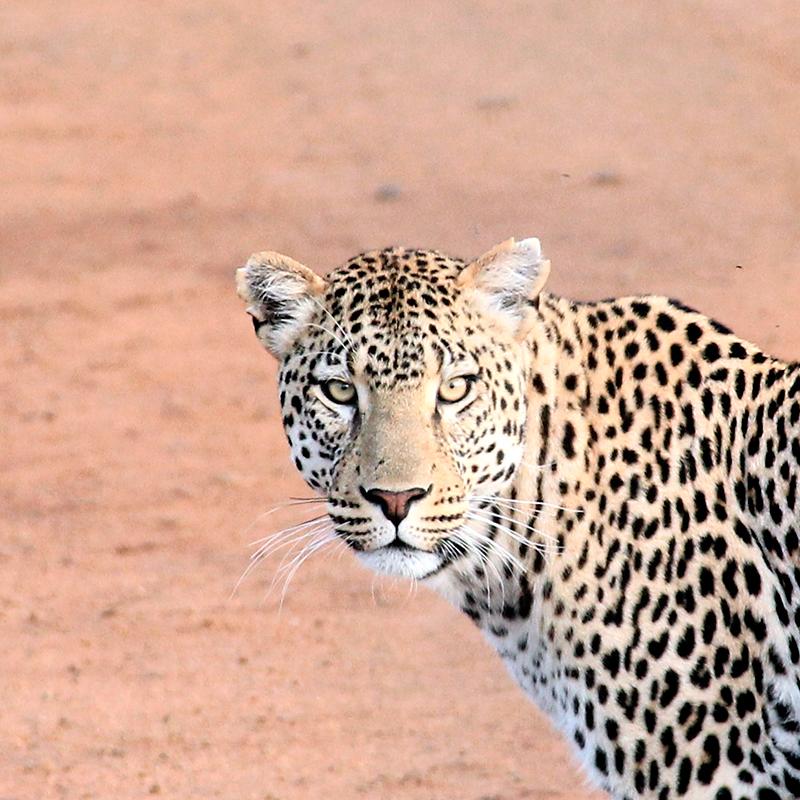 1-الموصى بــــــــه
Let’s start with the first set of slides
الموصى به هو محل الوصية وهو السبب الرئيسي لإضفاء الحماية القانونية للوصية  
ويقصد به المال او مجموعة اموال الموصي التي يرغب بنقل ملكيتها الى الموصى له دون مقابل
المادة التاسعة والستون
يشترط في الموصى به ان يكون قابلا للتمليك بعد موت الموصي
شروط المال الموصى به
استنادا الى نص المادة 69 يشترط ان تتوافر في الموصى به 
عدة  شروط , ما هي ؟
ان يكون الموصى به مما يمكن حيازتها
الاموال المباحة 
الهـــــواء
ضوء الشمــــس 
مياه البحار والمحيطــــات
ان يكون المال مما يصح التعاقد عليه(يصح ان يكون محلا للتملك)
الاموال المتروكة 
او المهملة
الاموال المملوكة للدولة
ان يكون مالا متقوما
- الاموال التي حرمت الشريعـــــــة 
الاسلامية التعامل فيها .
- الاموال التي حرم القانون التعامل فيها
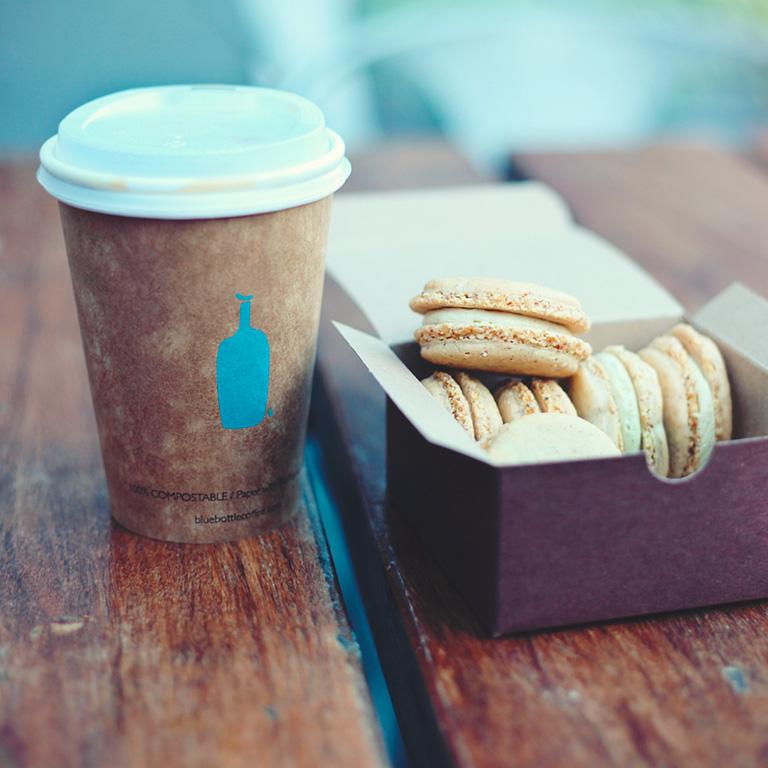 ان يكون موجودا في ملك الموصي عند كتابة الوصية
المال الشائع
مؤكد الوجود
محتمل الوجود
سؤالاذا اوصى رجل مسيحي لزوجته بخمسين صندوق من الخمر مخزونة في محله
الجواب 
الوصية صحيحة لان الخمر يعتبر مالا متقوما في الديانة المسيحية فضلا عن توافر بقية الشروط
سؤال
اذا اوصت امراة بسيارتها (الجاغوار)لابن اخيها , الا انها اضطرت لبيعها نتيجة ضائقة مالية , وبعد تحسن اوضاعها المالية اشترت سيارة جاغوار قبل وفاتها بشهر
الجواب 
الوصية باطلة لان من شروط المال الموصى به ان يكون موجودا من حين كتابة الوصية الى حين وفاة الموصي
Thanks!
ANY QUESTIONS?
You can find me at:Umkalthoomsabeeh_70@uomustansiriyah.edu.iq